LUDZIE ZE ZNAKIEM „P”
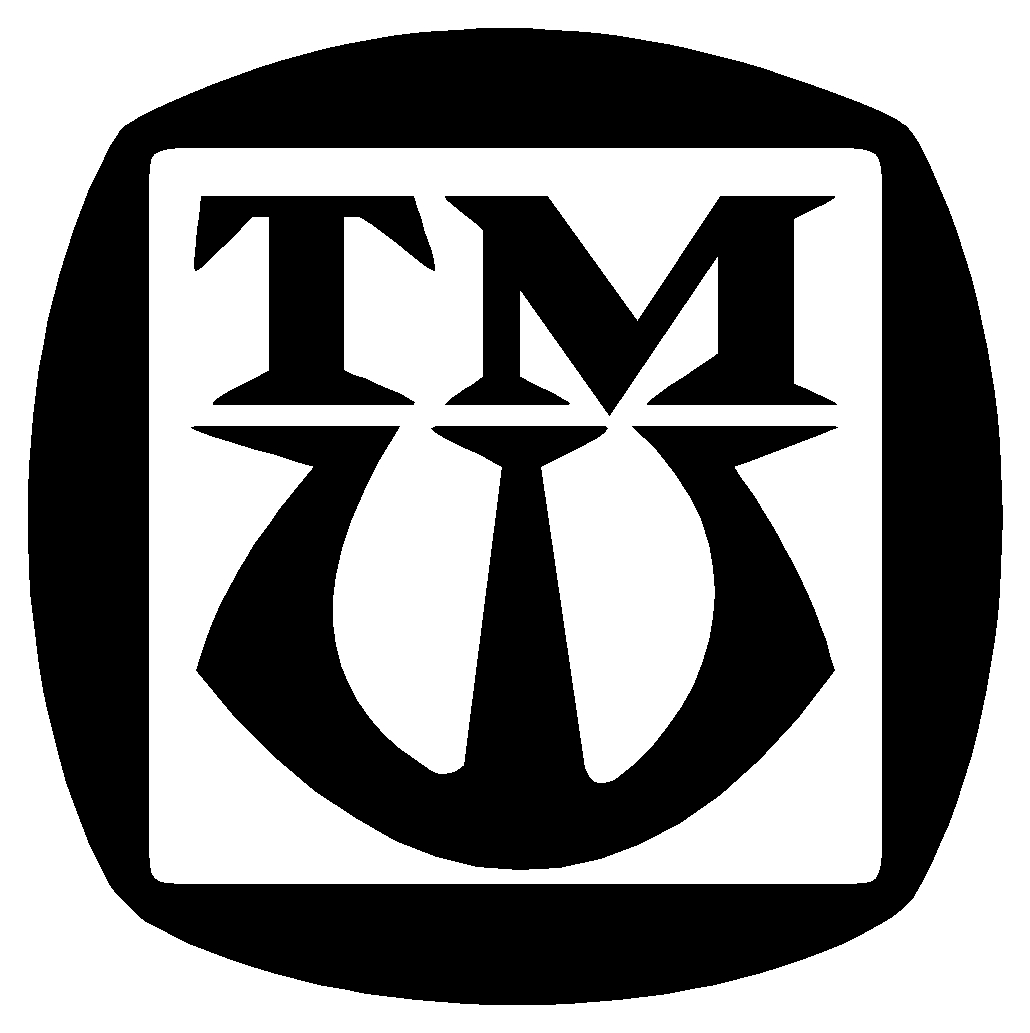 Historia i listy członków TMW
TOWARZYSTWO MIŁOŚNIKÓW WROCŁAWIA
Listopad 2020
Powstanie
KLUB LUDZI ZE ZNAKIEM „P”, CZYLI NIEWOLNIKÓW III RZESZY – ZESŁANYCH W CZASIE OKUPACJI DO WROCŁAWIA NA PRZYMUSOWE ROBOTY, POWSTAŁ W 1965 R. Z INICJATYWY DR. JULIUSZA BARTOSZA (W DZIECIŃSTWIE ROBOTNIK PRZYMUSOWY W BRESLAU), KTÓRY W MAGAZYNIE TYGODNIOWYM „GAZETY ROBOTNICZEJ” ZAAPELOWAŁ DO  POLAKÓW DEPORTOWANYCH NA ROBOTY PRZYMUSOWE DO WROCŁAWIA  O WSPOMNIENIA ZE SWOICH WOJENNYCH DOŚWIADCZEŃ.

NA PODSTAWIE ZEBRANEGO MATERIAŁU CZTERY LATA PÓŹNIEJ (1969 R.) J. BARTOSZ WYDAŁ KSIĄŻKĘ „LUDZIE ZE ZNAKIEM P” (OSSOLINEUM, WROCŁAW 1969) ORAZ ZORGANIZOWAŁ W KLUBIE MIĘDZYNARODOWEJ KSIĄŻKI I PRASY WE WROCŁAWIU PUBLICZNĄ DYSKUSJĘ ZE ŚWIADKAMI OPISANYCH WYDARZEŃ. 

WTEDY ZRODZIŁA SIĘ IDEA POWOŁANIA SEKCJI O NAZWIE: KLUB LUDZI ZE ZNAKIEM „P”. 28 PAŹDZIERNIKA 1969 R. KLUB WSZEDŁ W STRUKTURY TOWARZYSTAWA MIŁOŚNIKÓW WROCŁAWIA, STAJĄC SIĘ DRUGĄ, NAJLICZNIEJSZĄ GRUPĄ ZWIĄZANĄ Z TMW.
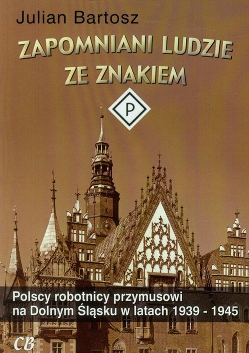 Polacy we Wrocławiu w czasie wojny
POD KONIEC II WOJNY ŚWIATOWEJ NIEWOLNICZĄ PRACĘ WE WROCŁAWIU WYKONYWAŁO OKOŁO 50 TYSIĘCY POLAKÓW, Z KTÓRYCH DUŻĄ GRUPĘ STANOWILI UWIĘZIENI I PRZEWIEZIENI DO WROCŁAWIA W 1944 R. UCZESTNICY POWSTANIA WARSZAWSKIEGO. ZOSTALI ONI ROZLOKOWANI W 70 WROCŁAWSKICH I PODWROCŁAWSKICH OBOZACH. WŚRÓD NICH BYLI MŁODZI LUDZIE, CZĘSTO DZIECI WYKORZYSTYWANE DO CIĘŻKICH PRAC NA RZECZ III RZESZY. WE WROCŁAWIU I OKOLICACH BYŁO ICH OKOŁO 300 TYSIĘCY.
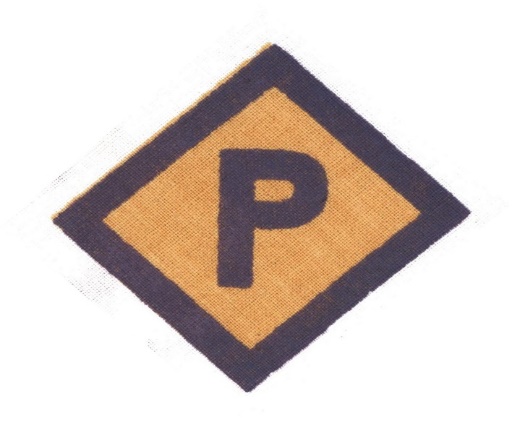 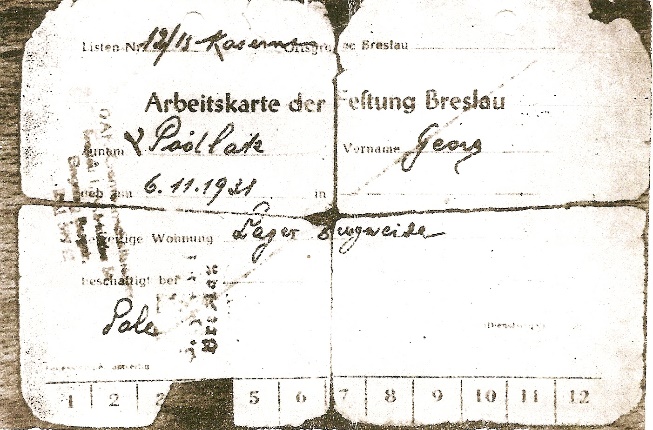 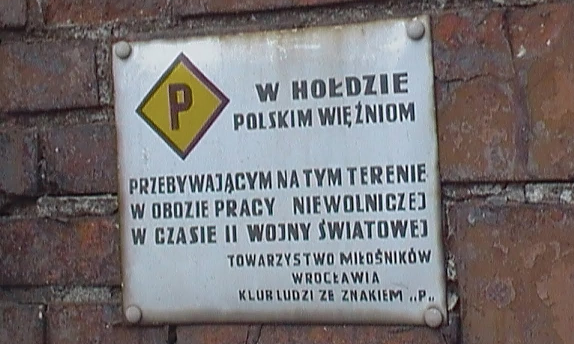 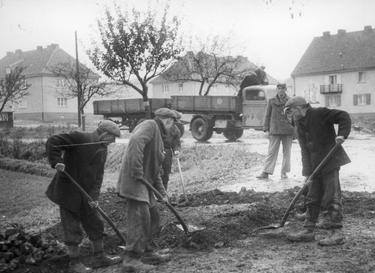 Tablica pamiątkowa na pralni przy ul. Krakowskiej.
Znak, jaki musieli nosić na piersi przymusowi robotnicy.
Robotnicy przymusowi podczas prac przy budowie ulicy.
Skierowanie do pracy przymusowej 12-letniego chłopca Jerzego Podlaka.
Po 1945 roku
PO KAPITULACJI FESTUNG BRESLAU DUŻA CZĘŚĆ POLSKICH NIEWOLNIKÓW POSTANOWIŁA ZOSTAĆ 
WE WROCŁAWIU. TO ONI, W PIERWSZYCH DNIACH MAJA 1945 R., WŁĄCZYLI SIĘ W NURT ŻYCIA BUDZĄCEGO SIĘ MIASTA. W DNIACH  6–9 MAJA 1945 R. BYLI JEDYNYMI, OBOK KILKU CZŁONKÓW WROCŁAWSKIEJ POLONII, POLAKAMI W POLSKIM JUŻ WROCŁAWIU.
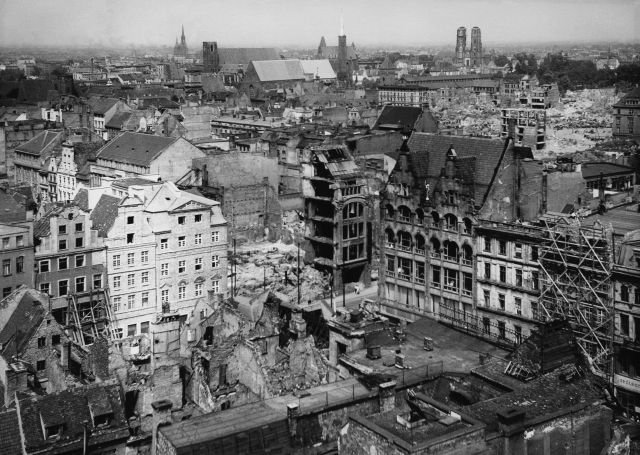 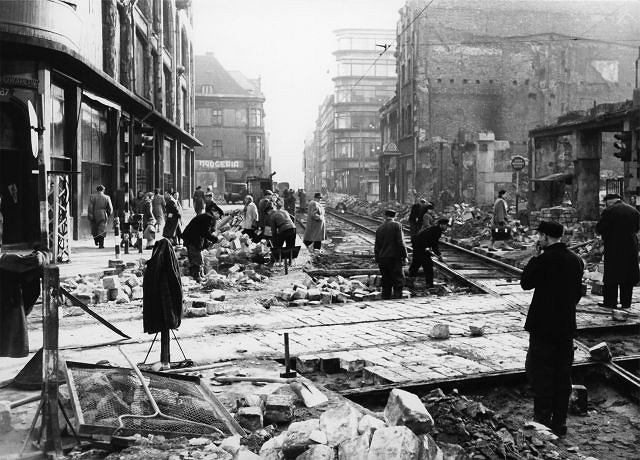 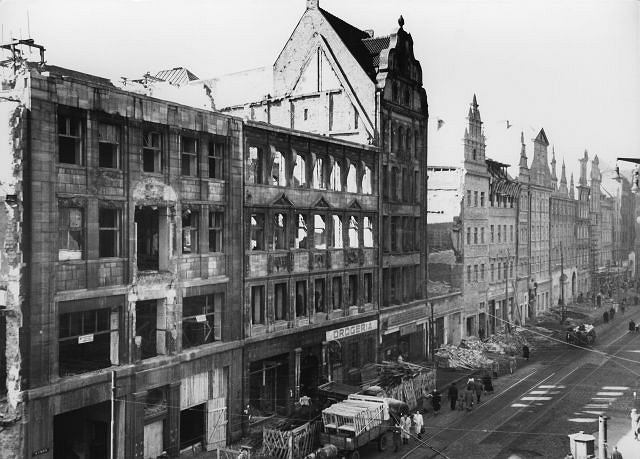 Obraz zniszczeń Wrocławia po wojnie.
Najważniejsze zadania Klubu
PODSTAWOWYM CELEM KLUBU LUDZI ZE ZNAKIEM „P” BYŁO:
UTRWALENIE PAMIĘCI O MARTYROLOGII POLAKÓW WOJENNEGO WROCŁAWIA 
KRZEWIENIE WIEDZY O TAMTYM OKRESIE
UTRZYMANIE WIĘZI
OPIEKA SOCJALNA NAD CZŁONKAMI KLUBU
Inne zadania
PRZEZ WIELE LAT JEGO CZŁONKOWIE POMAGALI POTRZEBUJĄCYM, SAMOTNYM I SCHOROWANYM STARSZYM KOLEŻANKOM I KOLEGOM, ODWIEDZAJĄC ICH, WYKONUJĄC DLA NICH DROBNE USŁUGI, ZAŁATWIAJĄC RÓŻNE SPRAWY ŻYCIOWE I PRAWNE, ORGANIZUJĄC BEZPŁATNE KOMPLEKSOWE BADANIA, CZY TEŻ W TRUDNYCH LATACH 80. – ROZPROWADZAJĄC WŚRÓD NICH ŻYWNOŚĆ I ODZIEŻ.
Działalność historyczno-kronikarska
WAŻNĄ DZIEDZINĄ DZIAŁALNOŚCI KLUBU LUDZI ZE ZNAKIEM „P” BYŁO DOKUMENTOWANIE LOSÓW POLAKÓW WOJENNEGO WROCŁAWIA. DZIĘKI TEMU POWSTAŁO WIELE PUBLIKACJI OPISUJĄCYCH ICH TRUDNE ŻYCIE.
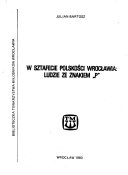 „W sztafecie polskości Wrocławia” Juliana Bartosza (1978, 1980 i 1982)
„Wiersze i piosenki Polaków wojennego Wrocławia” 
„Zapomniani ludzie z literą „P”
„Polscy ludzie przymusowi na Dolnym Śląsku 1939–1945” (1978)
„Przewodnik po upamiętnionych miejscach represji w czasie II wojny światowej polskich robotników przymusowych we Wrocławiu” Czesławy Ziembowej
„Obozy pracy przymusowej we Wrocławiu” Ludwika Malugi (1987)
„Polska grupa konspiracyjna „Olimp” w wojennym Wrocławiu” Alfreda Koniecznego (1989 r.) 
W roku 1995 Anna Kosmulska spisała historie członków Klubu w książce wydanej przez TMW
     „Niewolnicy w Breslau, wolni we Wrocławiu” (drugie wydanie w 2020 r.)
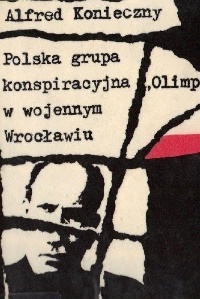 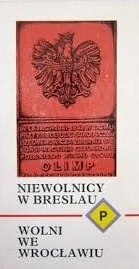 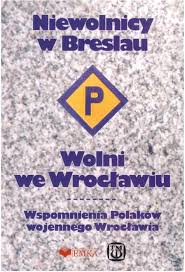 Filmy
CZŁONKOWIE KLUBU WSPÓŁPRACOWALI PRZY REALIZACJI FILMÓW, PORUSZAJĄCYCH HISTORIĘ POLAKÓW PRZEBYWAJĄCYCH W BRESLAU, OPISUJĄCYCH ICH POBYT W WOJENNYM WROCŁAWIU ORAZ CIERPIENIA JAKICH DOZNAWALI W CZASACH POGARDY I PONIŻENIA. Z OBECNOŚCIĄ PRZEDSTAWICIELI KLUBU POWSTAŁY NASTĘPUJĄCE FILMY:
Kinder der Flucht. Breslau brennt (Dzieci ucieczki. Wrocław płonie) dokumentalno-fabularny film w języku niemieckim o czasach oblężenia z udziałem Danuty Orłowskiej 
Nieobecni – ludzie ze znakiem „P” – wspomnienia członków klubu nagrane przez Fundację Europejską 
Upadek dawnego świata – materiały TV Discovery zawierające wspomnienia osób, które przeżyły Festung Breslau
Der Henker von Breslau – Gauleiter Niederschlesien Karl Hanke, wersja polska Kat Wrocławia 
Dni oblężenia – nagranie w TVP 3 z 2007 r. – wspomnienia Jerzego Podlaka 
Wielka wsypa – film o działalności grupy konspiracyjnej „Olimp” (TVP Wrocław) 
Das sizt immer in mein Kopf (To siedzi ciągle w mej głowie), wywiad z Jerzym Podlakiem o czasach Festung Breslau na potrzeby niemieckiej telewizji ZDF
Pozostałe media
CZŁONKOWIE SEKCJI UCZESTNICZYLI RÓWNIEŻ W AUDYCJACH RADIOWYCH ZORGANIZOWANYCH PRZEZ FUNDACJĘ NA RZECZ STUDIÓW EUROPEJSKICH „NIEOBECNI LUDZIE ZE ZNAKIEM P”. NAGRANIA TE BYŁY PRZEKAZYWANE W CELACH EDUKACYJNYCH DO WROCŁAWSKICH SZKÓŁ. 

W 1987 R. DZIAŁACZE KLUBU LUDZI ZE ZNAKIEM „P” BYLI WSPÓŁZAŁOŻYCIELAMI STOWARZYSZENIA POLAKÓW POSZKODOWANYCH PRZEZ III RZESZĘ DZIAŁAJĄCEGO NA TERENIE CAŁEJ POLSKI.

O DZIAŁALNOŚCI KLUBU LUDZI ZE ZNAKIEM „P” UKAZAŁO SIĘ SPORO ARTYKUŁÓW W „KALENDARZU WROCŁAWSKIM” ORAZ W „ROCZNIKU WROCŁAWSKIM”. 

RÓWNIEŻ NA ŁAMACH PRASY CODZIENNEJ PUBLIKOWANE BYŁY ARTYKUŁY INFORMUJĄCE CZYTELNIKÓW O POLAKACH WOJENNEDO WROCŁAWIA, DLA KTÓRYCH USTANOWIONO KWIECIEŃ MIESIĄCEM PAMIĘCI.
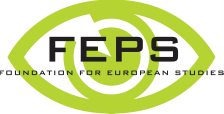 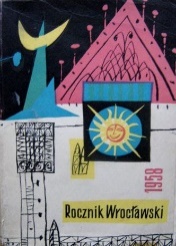 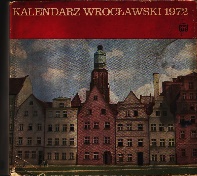 Wystawy
W XXI WIEKU, DZIĘKI WSPÓŁPRACY CZŁONKÓW KLUBU LUDZI ZE ZNAKIEM „P”, W CENTRUM HISTORII „ZAJEZDNIA”, W RAMACH STAŁEJ WYSTAWY „WROCŁAW 1945–2016” ZNALAZŁA SWOJE MIEJSCE CZĘŚĆ POŚWIĘCONA WROCŁAWSKIEJ POLONII. JEST TAKŻE  W „ZAJEZDNI” REALIZOWANY PROJEKT EDUKACYJNY „BYĆ POLAKIEM W BRESLAU” PRZYBLIŻAJĄCY SYLWETKI CZŁONKÓW KLUBU DZIAŁAJĄCEGO PRZY TMW.




PRZEZ WIELE LAT KLUB MIAŁ W RAMACH TMW DUŻĄ AUTONOMIĘ, ODRĘBNY STATUT I BUDŻET. W 1988 R.,W WYNIKU WIELOLETNICH STARAŃ, DECYZJĄ WŁADZ MIASTA CZŁONKOWIE KLUBU OTRZYMALI PRAWO DO BEZPŁATNYCH PRZEJAZDÓW KOMUNIKACJĄ MIEJSKĄ, A DZIĘKI ŻYCZLIWOŚCI PLACÓWEK KULTURALNYCH WROCŁAWIA MOGĄ KORZYSTAĆ Z BEZPŁATNYCH BILETÓW DO OPERY, OPERETKI I TEATRÓW WROCŁAWIA. MOGĄ TEŻ BEZPŁATNIE BRAĆ UDZIAŁ W  OKOLICZNOŚCIOWYCH REJSACH STATKAMI PO ODRZE, POŁĄCZONYCH Z PUSZCZANIEM WIANKÓW W KSZTAŁCIE LITERY „P”.
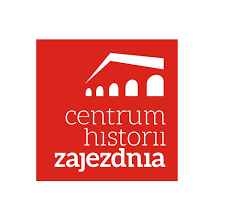 Tablice pamiątkowe i pomniki
DZIAŁACZE KLUBU LUDZI ZE ZNAKIEM „P” WYKAZALI DUŻĄ AKTYWNOŚĆ W DOKUMENTOWANIU SWOICH WOJENNYCH LOSÓW. ZADBALI, BY NIE ZAGINĘŁA PAMIĘĆ O WOJENNEJ MARTYROLOGII POLAKÓW WE WROCŁAWIU. Z ICH INICJATYWY W MIEJSCACH, GDZIE DO MAJA 1945 R. DZIAŁAŁY OBOZY PRACY PRZYMUSOWEJ, ODSŁONIĘTO 3 POMNIKI, 7 TABLIC ORAZ WMUROWANO 18 PAMIĄTKOWYCH CEGIEŁEK.
W 1959 R. W MIEJSCU, GDZIE ZNAJDOWAŁ SIĘ NAJWIĘKSZY OBÓZ PRACY PRZYMUSOWEJ W BRESLAU, POJAWIŁ SIĘ OBELISK POŚWIĘCONY WIĘŹNIOM OBOZU „BURGWEIDE” (SOŁTYSOWICE). W ROKU 1995 NA TERENIE TEGO OBOZU USTAWIONO RÓWNIEŻ KRZYŻ.
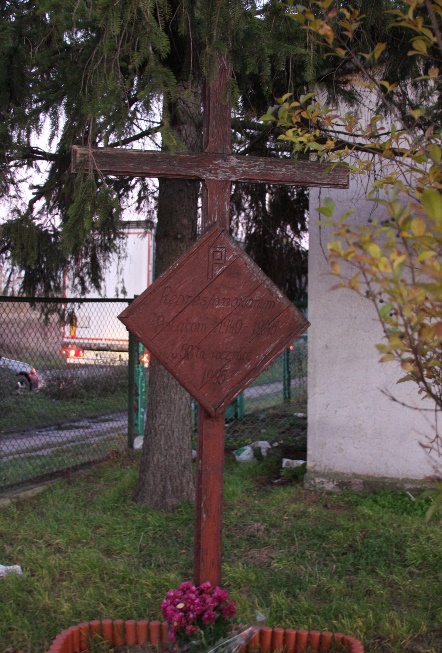 POMNIK OFIAR TERRORU HITLEROWSKIEGO (KU PAMIĘCI WIĘŹNIÓW OBOZU PRACY PRZYMUSOWEJ BURGWEIDENA SOŁTYSOWICACH).
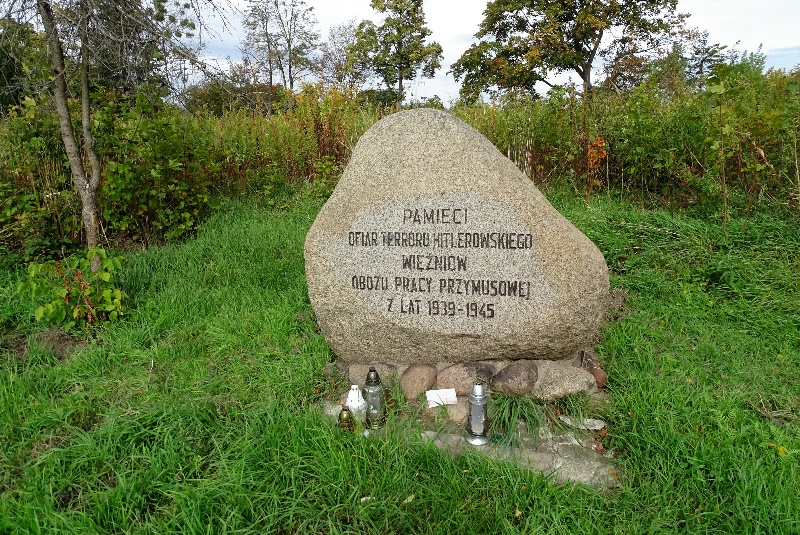 KRZYŻ POŚWIĘCONY REPRESJONOWANYM POLAKOM W LATACH  1940–1945.
Tablice pamiątkowe i pomniki
W 1970 R. ODSŁONIĘTO TABLICE UPAMIĘTNIAJĄCE OFIARY OBOZÓW „SADOWASTRASSE”, „CLAUSEWITZSCHULE”, A W 1976 R. OBOZU „HINDENBURGSCHULE” (ZESPÓL SZKÓŁ TELEINFORMATYCZNYCH I ELEKTRONICZNYCH PRZY UL. HAUKE-BOSAKA)
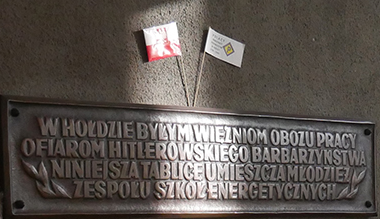 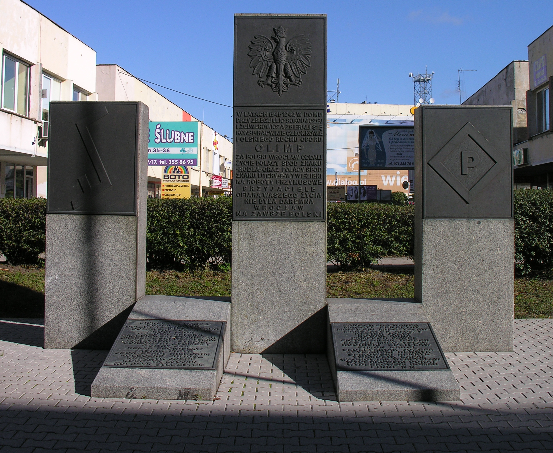 W KWIETNIU 1990 R. ODSŁONIĘTO POMNIK BOHATERÓW RUCHU OPORU „OLIMP”, UPAMIĘTNIAJĄCY ZAMORDOWANYCH 38 CZŁONKÓW POLSKIEJ KONSPIRACYJNEJ ANTYHITLEROWSKIEJ GRUPY OPORU „OLIMP”, DZIAŁAJĄCEJ WE WROCŁAWIU W LATACH 1940–1942.
Tablice pamiątkowe i pomniki
PRZY UL. NOWOWIEJSKIEJ WZNIESIONO W 1996 R. „POMNIK W HOŁDZIE CYWILNYM OFIAROM II WOJNY ŚWIATOWEJ”.
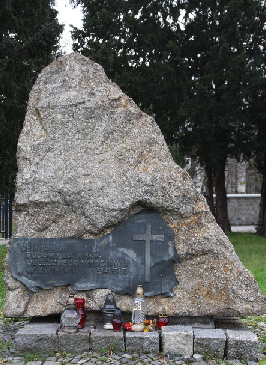 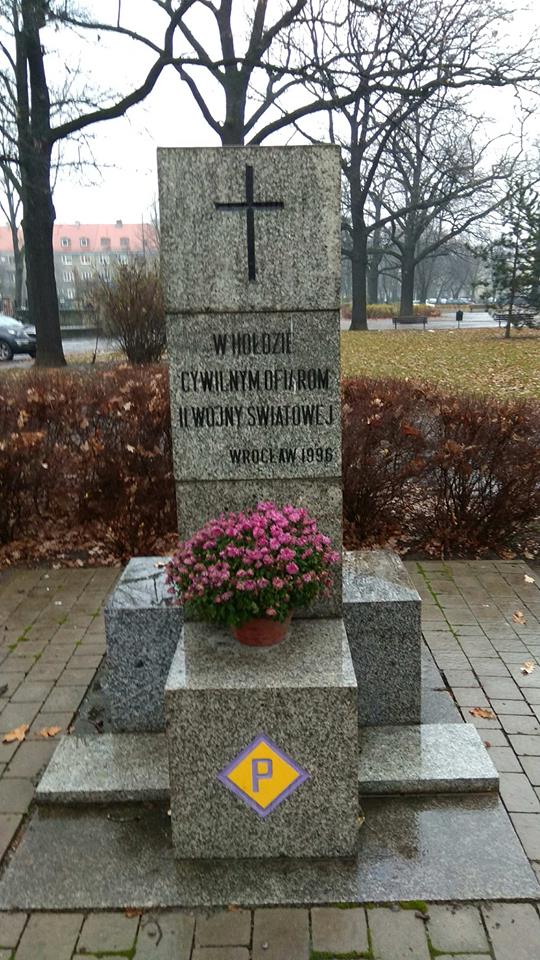 W MAJU 1990 R. NA PL. GRUNWALDZKIM (GDZIE ZGINĘŁO PONAD 12 TYS. OSÓB) USTAWIONO KAMIEŃ „KU PAMIĘCI OFIAR BUDOWY LOTNISKA W CZASIE OBLĘŻENIA WROCŁAWIA”.
Tablice pamiątkowe i pomniki
5 MAJA 1991 R. W KOŚCIELE PW. ŚW. MARCINA ODSŁONIĘTO PAMIĄTKOWĄ TABLICĘ POŚWIĘCONĄ „POLAKOM WOJENNEGO WROCŁAWIA”. 

W 2006 R. PRZY KOŚCIELE PW. NMP MATKI BOŻEGO POCIESZENIA (UL. WITTIGA) ODSŁONIĘTO PAMIĄTKOWĄ TABLICĘ.

W 2015 R. W KOŚCIELE PW. ŚW. ELŻBIETY ODSŁONIĘTO TABLICĘ UPAMIĘTNIAJĄCĄ POLAKÓW SPOD ZNAKU „P”. 
Z INICJATYWY KLUBU DWA WROCŁAWSKIE SKWERY PRZYJĘŁY NAZWY: RUCHU OPORU „OLIMP” (OKOLICE PL. JANA PAWŁA II) ORAZ LUDZI ZE ZNAKIEM „P” (UL. NOWOWIEJSKA). 

DZIĘKI STARANIOM CZŁONKÓW KLUBU NA TERENIE OBOZU PRACY W GROSS-ROSEN (ROGOŹNICA) ODSŁONIĘTO W 1994 R. TABLICĘ UPAMIĘTNIAJĄCĄ POLSKICH ROBOTNIKÓW PRZYMUSOWYCH TEGO OBOZU. COROCZNIE CZŁONKOWIE KLUBU ODWIEDZALI TEN OBÓZ.
Cegiełki
W DRUGIEJ POŁOWIE LAT 80. XX W.  ZREALIZOWANY ZOSTAŁ PROJEKT UMIESZCZENIA SYMBOLICZNYCH CEGIEŁEK UPAMIĘTNIAJĄCYCH OFIARY POSZCZEGÓLNYCH OBOZÓW PRACY PRZYMUSOWEJ FUNKCJONUJĄCYCH WE WROCŁAWIU, W KTÓRYCH W LATACH 1940–1945 PRACOWALI POLACY. W CIĄGU CZTERECH LAT (1985–1989)NA ŚCIANACH BUDYNKÓW ODSŁONIĘTO 18 CEGIEŁEK .
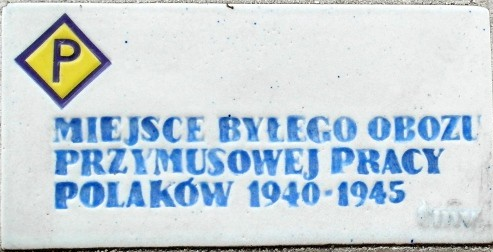 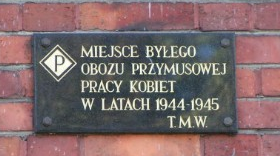 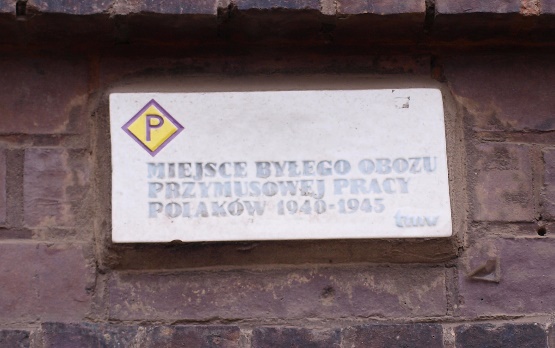 CEGIEŁKA NA BUDYNKU OBOZU PRZEJŚCIOWEGO DLA WIĘŹNIÓW (AUSLÄNDER-AUFFANGLAGER) PRZY UL. GEN. JÓZEFA HAUKEGO-BOSAKA 21), W KTÓRYM OBECNIE MIEŚCI SIĘ ZESPÓŁ SZKÓŁ TELEINFORMATYCZNYCH I ELEKTRONICZNYCH.
CEGIEŁKA PAMIĄTKOWA NA BUDYNKU SP NR 45 (DAWNA SZKOŁA LUDOWAJ IM. FRIEDRICHA EBERTA).
CEGIEŁKA „LUDZI Z LITERĄ P” NA  UL. GÓRALSKIEJ 46 (DAWNY OBÓZ ARCHIMEDESA). W 2006 R. PRZENIESIONA NA FILAR BRAMY DAWNEGO PRZEDSIĘBIORSTWA PBM OPRYCHAŁ.
Tablice pamiątkowe i pomniki
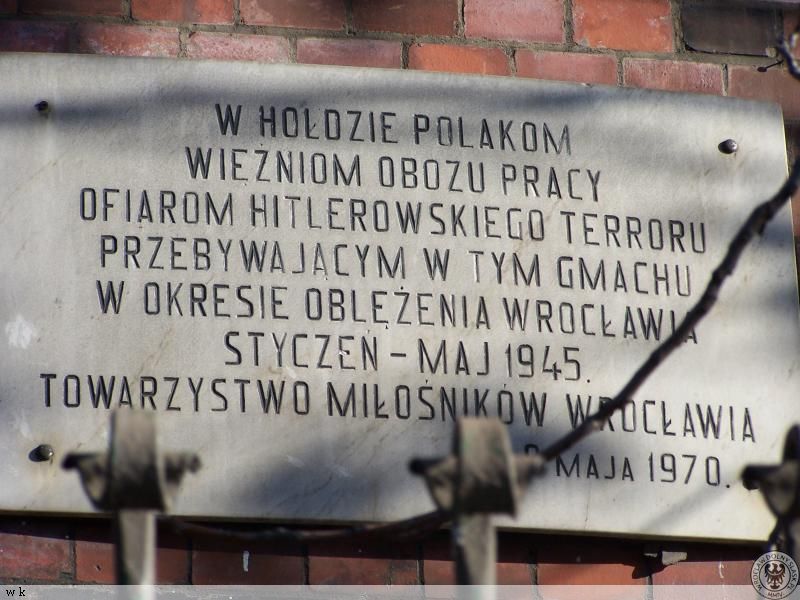 TABLICA POŚWIĘCONA OFIAROM ZBIOROWEGO OBOZU PRACY PRZYMUSOWEJ „SADOWASTRASSE” (UL. SWOBODNA).
Tablice pamiątkowe i pomniki
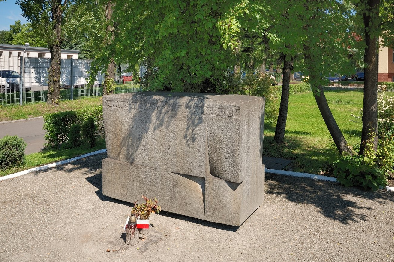 POMNIK UPAMIĘTNIAJĄCY WIĘŹNIÓW OBOZU PRACY BRESLAU II, BĘDĄCEGO OBOZEM FILIALNYM OBOZU KONCENTRACYJNEGO GROSS-ROSEN. NA POMNIKU UMIESZCZONO NAPIS: „PAFAWAGOWCY WIĘŹNIOM GROSS-ROSEN"  (SKRZYŻOWANIE UL. FABRYCZNEJ Z UL. WAGONOWĄ).
TABLICZKA PAMIĄTKOWA KU PAMIĘCI WIĘŹNIÓW NIEMIECKIEGO OBOZU PRACY PRZYMUSOWEJ PRZY UL. A. MICKIEWICZA. NA TABLICZCE NAPIS: „W HOŁDZIE POLSKIM WIĘŹNIOM PRZEBYWAJĄCYM NA TYM TERENIE W OBOZIE PRACY PRZYMUSOWEJ W CZASIE II WOJNY ŚWIATOWEJ - TMW - KLUB LUDZI ZE ZNAKIEM „P".
Inne działania
W 1985 R. Z INICJATYWY TMW ODBYŁA SIĘ SESJA NAUKOWA POŚWIĘCONA ŻYCIU POLAKÓW W OBOZACH HITLEROWSKICH.
W 1992 R. W ARSENALE MIEJSKIM, Z UDZIAŁEM PONAD 180 OSÓB, OTWARTO WYSTAWĘ DOKUMENTÓW I PAMIĄTEK LUDZI ZE ZNAKIEM „P”. NA POTRZEBY TEJ WYSTAWY ZREKONSTRUOWANO M.IN. IZBĘ OBOZU PRACY. 
W 1994 R. W DOLMELU, W TMW, W MUZEUM HISTORYCZNYM I W CZĘŚCI WROCŁAWSKICH SZKÓŁ ZORGANIZOWANO 8 WYSTAW PREZENTUJĄCYCH DOKUMENTY I RYSUNKI Z OKRESU WOJNY ORAZ MATERIAŁY Z 25-LETNIEJ DZIAŁALNOŚCI KLUBU. 
OD LAT 70. XX W. CZŁONKOWIE KLUBU, WSPÓLNIE Z PRZEDSTAWICIELAMI ZAKŁADÓW PRACY I UCZNIAMI WROCŁAWSKICH SZKÓŁ, COROCZNIE ODDAJĄ HOŁD POMORDOWANYM WSPÓŁWIĘŹNIOM, SKŁADAJĄC KWIATY I ZAPALAJĄC ZNICZE W MIEJSCACH PAMIĘCI, POD MURAMI BYŁYCH OBOZÓW PRACY. A TAKŻE:
POD POMNIKIEM PRZY UL. KLECZKOWSKIEJ UPAMIĘTNIAJĄCYM 27 FRANCUZÓW ZGILOTYNOWANYCH W CZASIE WOJNY,
POD POMNIKIEM PRZY UL. SĄDOWEJ (POŚWIĘCONYM ZAMORDOWANYM WE WROCŁAWIU FRANCUZOM, BELGOM, HOLENDROM I NORWEGOM). 
W LATACH 80. PRZY ŚLUZIE RĘDZIŃSKIEJ I NA TERENIE JELCZAŃSKICH ZAKŁADÓW SAMOCHODOWYCH ZORGANIZOWANO SPOTKANIE Z BYŁYMI WIĘŹNIAMI OBOZÓW PRACY PRZYMUSOWEJ, DEPORTOWANYMI W RAMACH AKCJI „NACHT UND NABEL”, Z FRANCJI (GŁÓWNIE Z LYONU) DO WROCŁAWIA I INNYCH MIEJSCOWOŚCI DOLNEGO ŚLĄSKA.
Inne działania
COROCZNIE 6 MAJA, W DNIU PODPISANIA KAPITULACJI FESTUNG BRESLAU, CZŁONKOWIE KLUBU LUDZI ZE ZNAKIEM „P” SKŁADALI KWIATY W MIEJSCU, GDZIE NA WIEŻY STRAŻNICZEJ OBOZU „BURGWEIDE” ZAWIESZONO PIERWSZĄ BIAŁO-CZERWONĄ FLAGĘ, USZYTĄ W Z MATERIAŁU Z POSZEWEK NA POŚCIEL PRZEZ NATALIĘ KUJAWIŃSKĄ. FLAGA ZNAJDUJE SIĘ OBECNIE, JAKO DEPOZYT TMW, NA STAŁEJ WYSTAWIE W MUZEUM MIEJSKIM WROCŁAWIA.
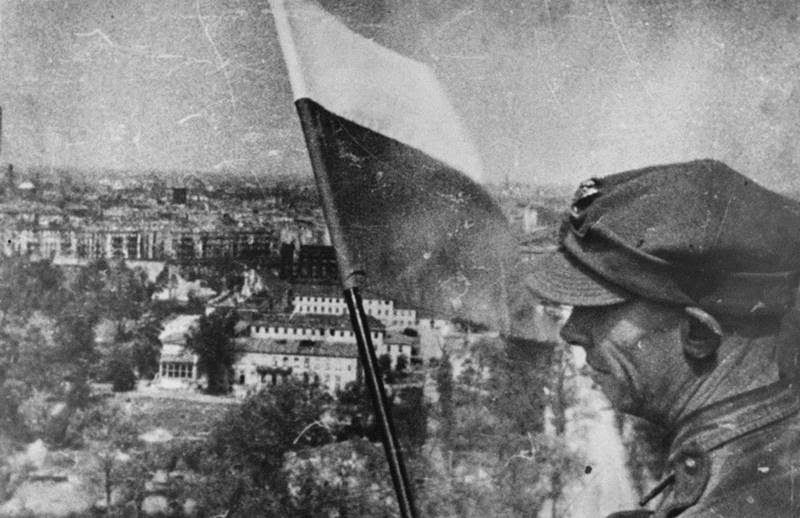 Zasłużeni
ZA WYBITNĄ DZIAŁALNOŚĆ NA RZECZ WROCŁAWIA I TMW WIELU CZŁONKÓW KLUBU OTRZYMAŁO GODNOŚĆ HONOROWEGO CZŁONKA TMW. SĄ TO: FELICYTA DAMCZYK, BRONISŁAW KUPCZYŃSKI, KAZIMIERZ MROWIEC, LUDWIK I ALINA MALUGA, MARIA SOWIŃSKA, ANDRZEJ WILL, CZESŁAWA ZIEMBOWA, EDWARD ZUBIK, DANIELA ORŁOWSKA, NATALIA DZIMIŃSKA, STANISŁAW DERDA.
LAUREM WROCŁAWIA WYRÓŻNIONA ZOSTAŁA DANIELA ORŁOWSKA.
DIAMENT WROCŁAWIA OTRZYMALI: JERZY PODLAK, TERESA BIELAWSKA-TRYBA I LEOKADIA WIECZOREK. 
KRZYŻEM KAWALERSKIM ORDERU ODRODZENIA POLSKI ODZNACZONY ZOSTAŁ W 2020 R. ZYGMUNT PACYCH. 
NAJWAŻNIEJSZYM PODSUMOWANIEM PONAD 50-LETNIEJ DZIAŁALNOŚCI KLUBU BYŁO PRZYZNANIE PRZEZ RADĘ MIEJSKĄ WROCŁAWIA, W 2015 R., NAGRODY WROCŁAWIA – „ZA UTRWALANIE PAMIĘCI O MARTYROLOGII POLSKICH ROBOTNIKÓW PRZYMUSOWYCH WOJENNEGO WROCŁAWIA WŚRÓD MŁODSZEGO POKOLENIA”. 
OD PONAD 40 LAT, WE WTORKI, ZGODNIE Z TRADYCJĄ PRZEDWOJENNYCH POLAKÓW, KTÓRZY SPOTYKALI SIĘ WE WROCŁAWIU ZAWSZE W PIERWSZY WTOREK MIESIĄCA, CZŁONKOWIE KLUBU LUDZI ZE ZNAKIEM „P” SPOTYKAJĄ SIĘ W KAMIENICZCE MAŁGOSIA, ABY ZAPLANOWAĆ KOLEJNE ZADANIA.
Władze Klubu
W LATACH 1969–1986 KLUBOWI LUDZI ZE ZNAKIEM „P” PRZEWODZIŁ INICJATOR JEGO POWOŁANIA – LUDWIK MALUGA. 
PO JEGO ŚMIERCI, W LATACH 1986–2003, PRACAMI KLUBU KIEROWAŁA CZESŁAWA ZIEMBOWA, 
A W LATACH 2003–2015 DANUTA ORŁOWSKA. OD 2015 R. KLUBOWI PRZEWODNICZY TERESA BIELAWSKA-TRYBA. 
FUNKCJĘ ZASTĘPCY PRZEWODNICZĄCEGO KLUBU OD 2003 R. PEŁNI JERZY PODLAK – OD 2015 R. HONOROWY PREZES TMW, NIESTRUDZONY POPULARYZATOR HISTORII I TRADYCJI LUDZI SPOD ZNAKU LITERY „P”. 
DO BARDZO AKTYWNYCH WIELOLETNICH CZŁONKÓW ZARZĄDU KLUBU NALEŻĄ: ANTONINA IWASZKIEWICZ, ALICJA GÓRA, JULIUSZ PALIBUDA, ANTONINA MUZYKA ORAZ ZYGMUNT PACYCH, KTÓRY OD WIELU LAT PROWADZI KRONIKĘ DOKUMENTUJĄCĄ DZIAŁALNOŚĆ KLUBU.
Zarząd Klubu Ludzi ze Znakiem „P"
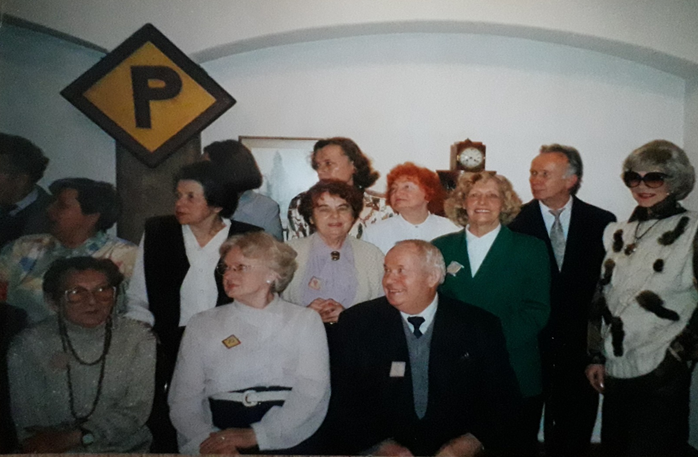 OD DOŁU Z LEWEJ STRONY: DR CZESŁAWA ZIEMBOWA, DŁUGOLETNIA PRZEWODNICZĄCA KLUBU, OBOK: NASTĘPCZYNI DANUTA-DANIELA ORŁOWSKA, OD PRAWEJ STRONY, W ZIELONYM  UBRANIU, TERESA BIELAWSKA-TRYBA, OBECNA PRZEWODNICZĄCA. ZDJĘCIE Z 2001 r.
Obecnie
W 1969 R., W CHWILI POWSTANIA, KLUB LICZYŁ PONAD 400 OSÓB. W ROKU 1994 SKURCZYŁ SIĘ DO 294 OSÓB. W 2005 R. ODNOTOWANO 226 OSOBY, POD KONIEC 2019 R. – ZOSTAŁO TYLKO 64 CZŁONKÓW. MIMO ZMNIEJSZAJĄCEJ SIĘ Z KAŻDYM ROKIEM LICZBY DZIAŁACZY, ICH AKTYWNOŚĆ W ZAKRESIE UPOWSZECHNIANIA WIEDZY O MARTYROLOGII POLAKÓW W CZASIE II WOJNY ŚWIATOWEJ NA TERENIE WOJENNEGO WROCŁAWIA ZASŁUGUJE NA SZACUNEK I UZNANIE. DZIAŁACZE KLUBU, CHOĆ SĄ W PODESZŁYM  WIEKU, NADAL UCZESTNICZĄ W SPOTKANIACH NOWOROCZNYCH, W KWIETNIU I W LISTOPADZIE KAŻDEGO ROKU ODWIEDZAJĄ MIEJSCA PAMIĘCI, SKŁADAJĄ KWIATY I ZAPALAJĄ ZNICZE, M.IN. PRZY POMNIKU GRUPY „OLIMP”.
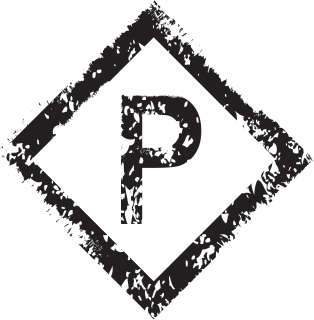 LISTA CZŁONKÓW KLUBU LUDZI ZE ZNAKIEM „P”
(Z PROŚBĄ DO RODZIN O UZUPEŁNIENIE NASZEJ DOKUMENTACJI)
Wykaz członków Klubu Ludzi ze  znakiem ,,P” od 1969 do 2020 r.   Z uwzględnieniem weryfikacji w wykazie z dnia 10 XI 1998 r.
Zdjęcie z wysiedlenia ludności polskiej z Ostrzeszowa do obozu w Dachau    3 maja 1940 r.
WIELU NASZYCH CZŁONKÓW ZOSTAŁO PRZYMUSOWO PRZESIEDLONYCH WŁAŚNIE Z OBSZARÓW MAŁOPOLSKI, JAK I Z SAMEGO OSTRZESZOWA.
Zdjęcie wykonała Maria Golusińska
KARTKA (POSTKARTE) WYSŁANA 12 MAJA 1943 R. Z OBOZU „BURGWEIDE”
ZE SŁOWAMI: „NIE WRÓCĘ SZYBKO, NIE PRZEJMUJCIE SIĘ TYM”.NA ZNACZKU ADOLF HITLER.
Źródło: dolny-slask.pl
Felicyta Damczyk
ORGANIZACJA „OLIMP” ZOSTAŁA ZAŁOŻONA W 1941 ROKU. NALEŻELI DO NIEJ CZŁONKOWIE MIEJSCOWEJ POLONII, GÓRNOŚLĄZACY I PRZEBYWAJĄCY WE WROCŁAWIU NA ROBOTACH PRZYMUSOWYCH WIELKOPOLANIE. CZŁONKOWIE ORGANIZACJI ZBIERALI INFORMACJE WYWIADOWCZE I ORGANIZOWALI AKCJE SABOTAŻOWE, POMAGALI POLSKIM ROBOTNIKOM. W SKŁAD GRUPY WESZLI MIĘDZY INNYMI: STANISŁAW GRZESIEWSKI, RAFAŁ TWARDZIK, BRACIA WYDERKOWSCY, ALOJZY MARSZAŁEK, EDWARD DAMCZYK I FELICYTA PODLAKÓWNA (DAMCZYK). 
W 1942 ROKU GESTAPO ARESZTOWAŁO 90 CZŁONKÓW „OLIMPU”. WIELU Z NICH ZGINĘŁO W NIEMIECKICH OBOZACH.
DZIAŁACZKA RUCHU OPORU „OLIMP”. WIĘZIONA I TORTUROWANA PRZEZ GESTAPO.
Baraki  pozostałe po Obozie Pracy Przymusowej „Burgweide” na Sołtysowicach
Jeden z baraków pozostałych po Obozie Pracy Przymusowej „Burgweide” (Sołtysowice)
Murowany barak poniemieckiego obozu pracy przymusowej przy fabryce Rheinmetall-Borsig  (1940-1945). Obecnie teren Lotniczych Zakładów Naukowych, ul. Kiełczowska (Psie Pole)
Budynki dawnej Cukrowni Klecina
NA TERENIE KLECINY DZIAŁAŁY NIEWIELKIE OBOZY PRACY PRZYMUSOWEJ. JEDEN Z NICH ZNAJDOWAŁ SIĘ NA TERENIE CUKROWNI A DRUGI W OKOLICY WOJENNEGO POMOCNICZEGO PASA STARTOWEGO NA POŁUDNIU OD OBECNEJ ULICY KARMELKOWEJ, GDZIE MIĘDZY INNYMI PRODUKOWANO SPRZĘT WOJENNY DLA LUFTWAFFE.
Budynek byłego Międzynarodowego Obozu Pracy Przymusowej – Clausewitz Szchule   obecnie Zespół Szkół Teleinformatycznych i Elektronicznych przy ul. Hauke-Bosaka
Młyn Sułkowice
MŁYN SUŁOWICE, Z 1890 R. POWSTAŁ  DLA SCHLESISCHE MÜHLENWERKE A.G. BYŁ MIEJSCEM PRACY ROBOTNIKÓW PRZYMUSOWYCH OSADZONYCH W OBOZACH PRACY, GŁÓWNIE W OBOZIE BURGWEIDE (UL. POPRZECZNA).
Budynek na Psim Polu, przy obecnej ul. Bierutowskiej, gdzie mieścił się obóz Fabryki Rheinmetall-Borsig. Fabrykę budowało wielu członków TMW
Źródło: Wikipedia, autor zdjęcia: Robert Niedźwiecki
Obraz ulicy Wrocławia po wyzwoleniu w 1945 roku
NA ZDJĘCIU JERZY PODLAK Z KOLEGAMI, NA TLE ZNISZCZONEGO  GIMNAZJUM  PRZY ULICY PONIATOWSKIEGO. BYŁA TO JEDNA Z PIERWSZYCH SZKÓŁ WE WROCŁAWIU, W KTÓREJ ODBYWAŁY SIĘ ZAJĘCIA ZARAZ PO WYZWOLENIU. KLASY LICZYŁY WÓWCZAS PO 75 UCZNIÓW.
Zdjęcie z prywatnego archiwum Jerzego Podlaka
Odrestaurowany w 2018 roku Pomnik Ludzi ze Znakiem „P”
NAPIS NA POMNIKU: „W HOŁDZIE POLAKOM I POLKOM, CYWILNYM OFIAROM DEPORTOWANYM NA PRZYMUSOWE ROBOTY DO III RZESZY”. 
MIEJSCE : SKWER LUDZI ZE ZNAKIEM „P”, U ZBIEGU ULIC NOWOWIEJSKIEJ I B. PRUSA.
Uroczystość odsłonięcia tablicy pamięci w Zespole Szkół przy ul. Hauke-Bosaka 21, w 1972 roku
Członkowie Zarządu Klubu Ludzi ze Znakiem „P” w budynku  Międzynarodowego           Obozu Pracy w Zespole Szkół przy ul. Hauke Bosaka (Clausewitz Schule)
Najstarsza członkini Klubu Ludzi ze Znakiem „P”
100 ROCZNICA URODZIN PANI KAZIMIERY ZWIERZCHOWSKIEJ W TOWARZYSTWIE PREZESA TMW ZBIGNIEWA MAGDZIARZA. ROK 2017.
Wznowione wydanie wspomnień Ludzi ze Znakiem „P”
”
W 2020 ROKU DZIĘKI STARANIOM KLUBU LUDZI ZE ZNAKIEM „P” WYDANO POSZERZONE WSPOMNIENIA Z OBLĘŻONEGO WROCŁAWIA I PIERWSZYCH DNI PO WYZWOLENIU.

PROJEKT BYŁ DOFINANSOWANY PRZEZ WYDZIAŁ KULTURY U.M.
Aktualna statystyka
Wykaz członków  Klubu  Ludzi ze  Znakiem  „P”, po weryfikacji wg  sporządzonej listy do 10 XI 1998 r.,  oraz przyjętych nowych członków do  V 2010 roku.
                     
                                  Stan   ogólny                                464         osoby
                                  ------------------------------------------------------------------
                                  Stan  aktualny                          -     62    -

                                  Rezygnacja + wykreśl.             -    61    -

                                  Zmarło                                      -   341   -
                                                                                                                  Sporządził 30.11.2020 – Zygmunt Pacych
Projekt dofinansowany przez Urząd Miejski Wrocławia.
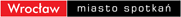